Avisos recientes de la FDA – Agua de uso agrícola
MATERIAL COMPLEMENTARIO
Versión: 21 Junio, 2019
[Speaker Notes: Las siguientes diapositivas fueron elaboradas para dar a conocer los avisos recientes de la FDA sobre la Norma de inocuidad de los productos agrícolas frescos de FSMA. Estos avisos incluyen lo siguiente:
Estándares para la producción, cosecha, empaque y almacenamiento de productos agrícolas frescos destinados al consumo humano; Extensión de las fechas de cumplimiento de la Subparte E.
Metodologías de ensayos equivalentes para el agua de uso agrícola 
Consideraciones de la FDA en simplificar los estándares del agua de uso agrícola  

El primer aviso es la norma final que prorroga las fechas de cumplimiento de la calidad del agua; y el segundo aviso es una hoja de asistencia técnica de la FDA que enlista metodologías de ensayo equivalentes para el agua. El tercer aviso indica que la FDA tiene intenciones de simplificar los requisitos establecidos en la Norma de inocuidad de los productos agrícolas frescos de FSMA con respecto a la calidad microbiológica del agua de uso agrícola.

Muchos colaboradores han pedido a la Alianza-PSA ayuda para integrar los avisos que se acaban de mencionar en el currículo de capacitación para productores de la Alianza-PSA. La Alianza-PSA recomienda encarecidamente incorporar las siguientes diapositivas en el currículo de capacitación para productores de la PSA. Se puede encontrar más información con detalles de la noticia y sugerencias para impartir la información suplementaria en las notas de las diapositivas.

Notas de la publicación:
Publicada originalmente en diciembre de 2017 con propuesta de fechas de extensión para el cumplimiento y métodos de equivalencia.
Actualizado el 7 de julio de 2018 para incluir actualización de la FDA con respecto a los métodos equivalentes (presencia/ausencia).
Actualizado el 2 de abril de 2019 para incluir la norma final de la FDA para las fechas de extensión para el cumplimiento.
Actualizado el 21 de junio de 2019 para hacer coincidir las ediciones al Módulo 5.1, V1.2]
De acuerdo con la norma final emitida en Marzo del 2019, se otorga un plazo adicional de cuatro años para el cumplimiento de todos los requisitos del agua de uso agrícola (a excepción de los que tienen que ver con los germinados).
Por ejemplo, ‘todas las demás empresas’ tendrían que iniciar la toma de muestras de agua hasta el año 2022.
MATERIAL COMPLEMENTARIO
[Speaker Notes: Nota: Para usarse en el Módulo 1, después de la diapositiva titulada Cumplimiento de la Norma de inocuidad de los productos agrícolas frescos.
          También se podría duplicar como recordatorio, al comienzo del Módulo 5.1, después de la diapositiva titulada Calidad del agua de uso agrícola.

En marzo de 2019, la FDA publicó una norma final llamada Estándares para la producción, cosecha, empaque y almacenamiento de productos agrícolas frescos destinados al consumo humano; Extensión de las fechas de cumplimiento de la Subparte E.
La FDA ha declarado que la razón por la que se ofrece esta extensión es para dar tiempo para “abordar cuestiones sobre la implementación práctica del cumplimiento de ciertas provisiones, y para considerar cómo podemos reducir aún más la carga normativa o aumentar la flexibilidad mientras se continúa protegiendo la salud pública.”
La extensión de las fechas de cumplimiento incluye TODAS las provisiones de la Subparte E (agua de uso agrícola, con excepción de los germinados) incluyendo los requisitos de inocuidad y calidad sanitaria, el requisito de inspección anual, y los requisitos de monitoreo del agua postcosecha. 
Las huertas deberían continuar centrando su atención en las buenas prácticas agrícolas para mantener y proteger la calidad de sus fuentes de agua. Consulte, por ejemplo, la Guía de BPA de la FDA (cuyo nombre completo es "Guía para minimizar los peligros microbianos de inocuidad de los alimentos para frutas y verduras frescas"), la cual se puede acceder en el sitio web de la FDA. https://www.fda.gov/regulatory-information/search-fda-guidance-documents/guidance-industry-guide-minimize-microbial-food-safety-hazards-fresh-fruits-and-vegetables
La FDA no espera que los productores de productos cubiertos por la Norma (a excepción de los germinados) implementen la Subparte E, incluido el muestreo, hasta que las nuevas fechas de cumplimiento entren en vigencia.
Muchas huertas actualmente tienen programas de análisis de agua en funcionamiento, y la FDA les recomienda que continúen analizando el agua agrícola de la manera que la huerta considere adecuada. Cualquier registro relacionado con los análisis voluntarios de agua no está sujeto a los requisitos de registros de la Norma de inocuidad de los productos agrícolas frescos de FSMA.
Las huertas siguen estando sujetas a las disposiciones generales de la Ley Federal de Alimentos, Medicamentos y Cosméticos, incluida la disposición sobre adulteración de la Sección 402 (a) (4): un alimento está adulterado "si se ha preparado, envasado o mantenido bajo condiciones insalubres por las cuales pudo haberse contaminado con suciedad, o pudo resultar nocivo para la salud ". [Código de los Estados Unidos 21 § 342. Alimentos adulterados.]
Los capacitadores y participantes deben estar al tanto de esta extensión de las fechas de cumplimiento y deben presentar la extensión de las fechas de cumplimiento como parte de la capacitación. Hasta que la FDA haya concluido el proceso de consideración de los requisitos de la Subparte E, los materiales de los Módulos 5.1 y 5.2 reflejan los requisitos de agua de uso agrícola de la Norma final de inocuidad de los productos agrícolas frescos de FSMA, publicados en 2015. 

Tabla de referencia:
Tabla adaptada del Southern Center for Training, Education, Extension, Outreach, and Technical Assistance to Enhance Food Safety. Produce Safety Rule Compliance Dates and Timeline. Disponible en: https://producesafetyalliance.cornell.edu/food-safety-modernization-act/produce-safety-rule-compliance-dates-timeline 

Recurso adicional:
FDA 2019. Standards for the Growing, Harvesting, Packing, and Holding of Produce for Human Consumption; Extension of Compliance Dates for Subpart E. Available at https://www.govinfo.gov/content/pkg/FR-2019-03-18/pdf/2019-04652.pdf]
FDA: Extensión de las fechas de cumplimiento
En marzo de 2019, la FDA publicó una norma llamada Estándares para la producción, cosecha, empaque y almacenamiento de productos agrícolas frescos destinados al consumo humano; Extensión de las fechas de cumplimiento de la Subparte E.

Extiende TODAS las provisiones de la Subparte E (agua de uso agrícola) a excepción de los germinados incluyendo los requisitos de inocuidad y calidad sanitaria adecuada, el requisito de inspección anual, y los requisitos de monitoreo del agua de uso en la postcosecha. 
La razón por la que se ofrece esta extensión es para “abordar cuestiones sobre la implementación práctica del cumplimiento de ciertas disposiciones, y para considerar cómo podemos reducir aún más la carga regulatoria o aumentar la flexibilidad mientras se continúa protegiendo la salud pública.”
Hasta que el proceso de consideración haya concluido, los requisitos del agua presentados en el Módulo 5: Agua de uso agrícola reflejan los requisitos de agua de uso agrícola de la Norma final de inocuidad de los productos agrícolas frescos de FSMA.
MATERIAL COMPLEMENTARIO
Version 9-2017
[Speaker Notes: Nota: Para usarse al principio del Módulo 5.1, después de la diapositiva titulada Módulo 5: Agua de uso agrícola.]
Mientras tanto…¿cómo evaluar la calidad del agua?
Los productores que actualmente están analizando su agua pueden continuar haciéndolo.
Si no se está analizado el agua, los productores pueden considerar iniciar el análisis para comprender mejor la calidad del agua.
Seguir Buenas Prácticas Agrícolas (BPA) para proteger y mantener la calidad del agua.
Desarrollar estrategias de manejo del agua, como evaluaciones de los sistemas del agua para identificar y reducir riesgos.
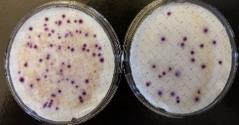 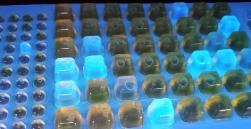 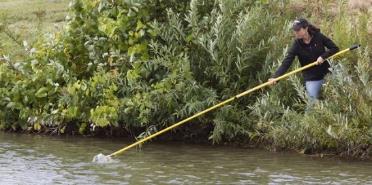 MATERIAL COMPLEMENTARIO
[Speaker Notes: Nota: Para usarse al principio del Módulo 5.1, después de la diapositiva titulada Perfil de la calidad microbiológica del agua: inspección de las fuentes de agua superficial

Es muy importante que los productores sepan que la Norma de inocuidad de los productos agrícolas frescos de FSMA no exige nada de la información presentada en esta diapositiva. Para obtener más información, revise la diapositiva FDA: Extensión de las fechas de cumplimiento del agua.
Lo más importante es que los productores sean animados a seguir realizando análisis del agua con el fin de continuar ingresando al mercado y cumplir con los requisitos de compradores y auditorías. 
Los productores que no están analizando el agua, pero están interesados en comprender mejor la calidad del agua de su huerta tal vez deseen iniciar el análisis de la cuantificación de E. coli genérica. En fuentes de agua superficiales, una buena recomendación para productores que están iniciando el análisis, es realizarlo tres veces por temporada (una vez antes de que empiecen a usar el agua, y otras veces más durante temporadas que estén usando la fuente de agua). El objetivo es iniciar el proceso de comprensión de la calidad del agua y cómo puede cambiar conforme pasa el tiempo.
Los productores deberían seguir Buenas Prácticas Agrícolas para proteger y mantener la calidad del agua. Es conveniente que los productores inspeccionen las fuentes de agua y sistemas de distribución para evaluar riesgos que podrían afectar la calidad del agua, por ejemplo, mediante el monitoreo de los terrenos aledaños a las fuentes de agua. Lo anterior podría incluir la evaluación de las actividades que puedan estar ocurriendo cuesta arriba que puedan afectar la calidad (ej., operaciones que permitan el acceso de animales a las fuentes de agua, como es el caso del ganado de pastoreo). 

Recurso adicional:
FSMA, Produce Safety Rule; Extension of Compliance Dates for Subpart E, 21 CFR 112 (2019), Comment/Response 9, page 9712. Disponible en https://www.govinfo.gov/content/pkg/FR-2019-03-18/pdf/2019-04652.pdf
En respuesta al comentario 9, la FDA declara que: “Mientras tanto, las huertas deberían enfocar su atención a las buenas prácticas agrícolas para mantener y proteger la calidad de sus fuentes de agua. (Ver, p. ej., la “Guía de la FDA para minimizar peligros de inocuidad microbiana de los alimentos en frutas y hortalizas frescas” …). Las huertas que estén actualmente analizando el agua pueden optar por continuar con sus programas actuales de análisis, y las huertas que actualmente no estén analizando el agua pueden optar por dar inicio al análisis.”]
Ejemplo de calendario para el cumplimiento
La FDA está revalorando los requisitos de la Subparte E, incluyendo los del Perfil de la Calidad Microbiológica del Agua, por lo que las actividades requeridas podrían cambiar.
Empresas pequeñas (>$250 mil – 500 mil USD)
Cumplimiento y año de muestreo = Tabla +1 año
Empresas muy pequeñas (hasta $250 mil USD)
Cumplimiento y año de muestreo = Tabla + 2 años
MATERIAL COMPLEMENTARIO
[Speaker Notes: Esta diapositiva es opcional. 
*PAF: Productos Agrícolas Frescos
Nota: Para usarse según sea necesario en el Módulo 5.1, después de la diapositiva titulada Perfil de la calidad microbiológica del agua: inspección de las fuentes de agua superficial.

Calendario de actividades consistente con las fechas de cumplimiento, según se describe en el comentario 6 de la Norma final Estándares para la producción, cosecha, empaque y almacenamiento de productos agrícolas frescos destinados al consumo humano; Extensión de las fechas de cumplimiento de la Subparte E.
Publicado en el Registro Federal el 18 de marzo de 2019. 
Los requisitos para realizar el Perfil de la Calidad Microbiológica del Agua podrían cambiar antes de que llegue la fecha de cumplimiento, lo cual puede cambiar los requisitos descritos en esta tabla.  
Recordatorio de que las huertas con ventas menores a $25 mil en productos agrícolas frescos (ajustadas a la inflación) están excluidas de la Norma de inocuidad de los productos agrícolas frescos y por lo tanto no tienen que muestrear para cumplir con la Norma.  

La fecha de cumplimiento es el 26 de enero de 2022. La respuesta al comentario 6 dice: “Las huertas no tienen que haber completado un Perfil de la Calidad Microbiológica del Agua a la fecha de cumplimiento que les corresponde. El significado de fecha de cumplimiento para una huerta es la fecha en la cual la huerta tiene que iniciar la toma de muestras para el sondeo inicial de la fuente de agua, el cual eventualmente dará lugar al Perfil de la Calidad Microbiológica del Agua." La norma continúa diciendo: "el cumplimiento tiene que iniciar tan pronto y cuando suceda el primer periodo de tiempo relevante después de la fecha de cumplimiento.” La respuesta al comentario 6 también presenta escenarios consistentes con las actividades presentadas en esta tabla. 
La FDA está revalorando los requisitos de la Subparte E, y éstos podrían cambiar antes de que se lleguen las fechas de cumplimiento.]
Metodologías equivalentes para el análisis de agua
Métodos de cuantificación equivalentes al Método EPA 1603 (filtración con membranas modificadas mTEC).  Estos métodos pueden ser usados tanto para el agua de uso agrícola durante la producción Y la cosecha/postcosecha. 

Métodos de membrana de filtración (unidades formadoras de colonias, UFC/100 mL)
Agar mTEC (EPA 2010, APHA 2012, ASTM 2000)
m-ColiBlue usando ampollas de caldo PourRite (Método Hach 10029)
mEndo seguido por el agar NA-MUG (APHA 1997)
Agar MI (EPA 2012)
Métodos del número más probable (NMP/100 mL)
Colilert (usando Quanti-Tray 2000)
Colilert-18 (usando Quanti-Tray 2000)
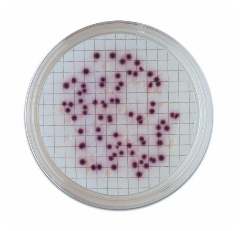 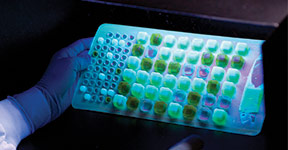 MATERIAL COMPLEMENTARIO
Version 9-2017
[Speaker Notes: Nota: Para usarse en el Módulo 5.1, después de la diapositiva titulada ¿Dónde puedo analizar las muestras? Esta diapositiva comprende los métodos referenciados en la publicación original (2017); la siguiente diapositiva comprende los métodos adicionales que se anexaron a la hoja de asistencia técnica en la revisión del 2018.

Los métodos se describen en la diapositiva y las referencias se proporcionan a continuación.
§ 112.151 requiere que el laboratorio realice la prueba utilizando (a) el Método 1603 de la EPA (filtración con membrana utilizando mTEC modificado) o (b) (1), un método que sea al menos equivalente al Método 1603 en exactitud, precisión y sensibilidad o (b) (2) un método científicamente válido para un indicador alternativo.
En septiembre de 2017, la FDA emitió una hoja de asistencia técnica donde reconoce varios métodos de equivalencia para la enumeración de E. coli genérica.
En julio de 2018, la FDA publicó una hoja de asistencia técnica que reconocía varios métodos equivalentes para la detección (presencia / ausencia) de E. coli genérica en una muestra de 100 ml que se puede usar al analizar el agua de uso agrícola utilizada para ciertos fines (por ejemplo, durante la cosecha o actividades postcosecha, lavado de manos, etc.). Estos métodos se discuten con más detalle en la siguiente diapositiva.
La versión actual (2018) de la hoja técnica indica lo siguiente con respecto a los métodos de esta diapositiva: “La FDA ha determinado que los siguientes métodos de cuantificación son científicamente válidos y al menos equivalentes al método de análisis en § 112.151(a), “Método 1603: Escherichia coli (E. coli) en agua por membrana de filtración usando agar en membrana modificada para Escherichia coli Termo tolerante (mTEC Modificado)” (Diciembre 2009), en exactitud, precisión, y sensibilidad en la cuantificación de Escherichia coli genérica en agua de uso agrícola cuando se utiliza en relación con los criterios descritos en § 112.44(a) o § 112.44(b).”
La lista incluye algunos, pero no todos los métodos de monitoreo que se listan en 40 CFR 136.3, aceptados por la EPA según la Ley Federal de Aguas Limpias (monitoreo que frecuentemente se hace en agua de uso con fines recreativos).
Los instructores deben recordar a los productores que las condiciones de almacenamiento (incluyendo el tiempo y la temperatura) entre la toma de muestra y el análisis pueden afectar los resultados de las pruebas. Algunos métodos especifican un marco de tiempo máximo para llevar estas muestras al laboratorio (por ejemplo, 6 horas). También es importante hacerles saber que estas muestras deben ser enfriadas inmediatamente después de haberse colectado y deben mantenerse frías hasta que sean entregadas al laboratorio.  

Nota de la imagen: La imagen de arriba es de una prueba de filtración con membrana en agar modificado mTEC con colonias magenta de E. coli; la imagen de abajo es la prueba del número más probable en Quanti-Tray 2000 de Colilert o Colilert-18 bajo luz ultravioleta mostrando fluorescencia de las celdas que contienen E. coli.

Recursos adicionales:
FDA Fact Sheet. (2018). Equivalent Testing Methodologies for Agricultural Water. www.fda.gov/Food/FoodScienceResearch/LaboratoryMethods/ucm575251.htm
Francy, DS and Darner, RA. (2000). Comparison of methods for determining Escherichia coli concentrations in recreational waters. Water Research, 34(10): 2770–2778.
Stoeckel, D., Clements, D., Fisk, C., Wall, G., Woods, K., and Bihn, E. (2019). The Water Analysis Method Requirement in the FSMA Produce Safety Rule. Factsheet. https://producesafetyalliance.cornell.edu/sites/producesafetyalliance.cornell.edu/files/shared/documents/Water-Analysis.pdf
Pope, M. L., Bussen, M., Feige, M. A., Shadix, L., Gonder, S., Rodgers, C., Chambers, Y., Pulz, J., Miller, K., Connell, K., & Standridge, J. (2003). Assessment of the effects of holding time and temperature on Escherichia coli densities in surface water samples. Appl Environ Micro, 69(10), 6201–6207.

Referencias:
EPA (2014). Method 1603: Escherichia coli (E. coli) in Water by Membrane Filtration Using Modified membrane-Thermotolerant Escherichia coli Agar (Modified mTEC). EPA-821-R-14-010. U.S. Environmental Protection Agency, Washington, DC. 
EPA (2010). Escherichia coli (E. coli) in Water by Membrane Filtration Using membrane-Thermotolerant Escherichia coli Agar (mTEC). EPA-821-R-10-002. U.S. Environmental Protection Agency, Washington, DC. 
APHA (2012). Natural Bathing Beaches (2007). In: Standard Methods for the Examination of Water and Wastewater, 22nd Edition (Rice E.W., et al., Ed.), 9-46 – 9-48. American Public Health Association, Washington, DC. 
ASTM (2000). Standard Test Method for Isolation and Enumeration of Escherichia coli in Water by the Two-Step Membrane Filter Procedure. In: Annual Book of ASTM Standards, Volume 11.02. ASTM International. (1996, 1999, 2000). 
Hach Company. Method 10029: Coliforms, Total and E. coli: m-ColiBlue24 Broth PourRite Ampules. Doc316.53.01213. Hach Company. 
APHA (1997). Standard Total Coliform Membrane Filter Procedure (1997), followed by 9222 G – MF Partition Procedures (1997) using NA-MUG media. In: Standard Methods for the Examination of Water and Wastewater, 21st Edition (Eaton A.D., et al., Ed.), 9-60 – 9-65, and 9-70 – 9-71, respectively. American Public Health Association, Washington, DC. (2005). 
EPA (2002). Method 1604: Total Coliforms and Escherichia coli in Water by Membrane Filtration Using a Simultaneous Detection Technique (MI Medium). EPA-821-R-02-024. U.S. Environmental Protection Agency, Washington, DC. 
IDEXX, Inc. Colilert .www.idexx.com/water/products/colilert.html
IDEXX, Inc. Colilert-18. www.idexx.com/water/products/colilert-18.html]
Metodologías equivalentes para el análisis de agua
Métodos de presencia/ausencia que son equivalentes al Método EPA 1603 (filtración con membranas modificadas mTEC). 
Estos métodos pueden ser usados para el agua de uso agrícola utilizada durante la cosecha y postcosecha: 
Métodos basados en caldo para detección en 100 mL de agua
MedioTECTATM EC/TC y el instrumento TECTATM (Veolia)
Método de ensayo ColitagTM modificado (CPI)
Kit de ensayo IDEXX Colilert, Colilert-18 y Colisure
Ensayo en bolsa o vial E*Colite (Charm Sciences)
Readycult Coliformes 100 Millipore
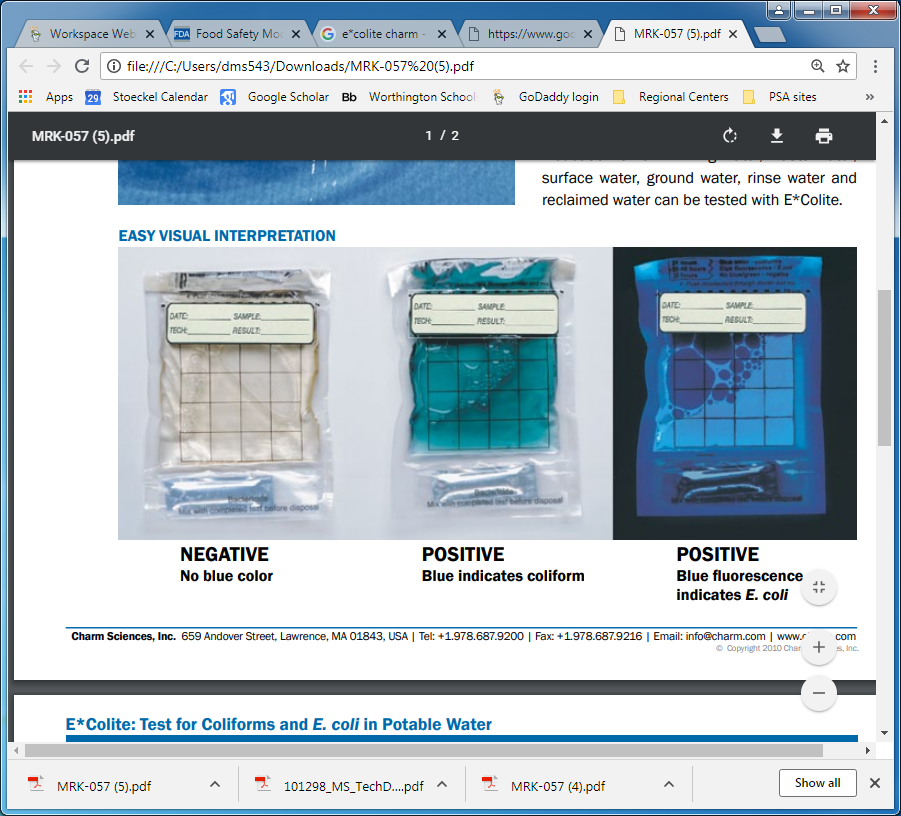 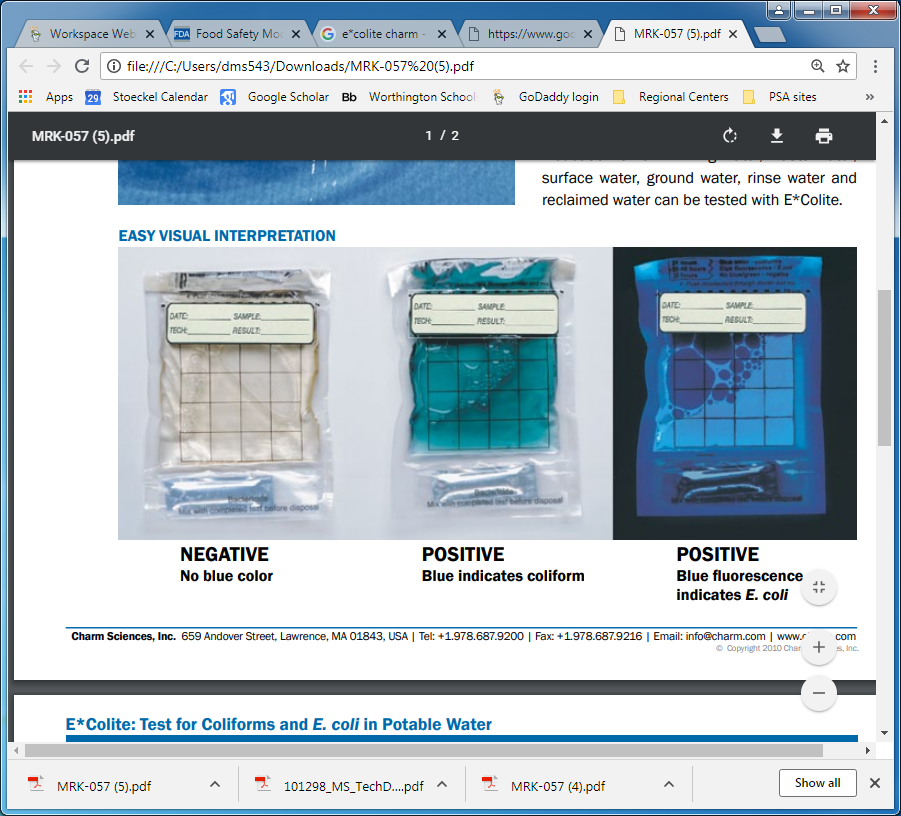 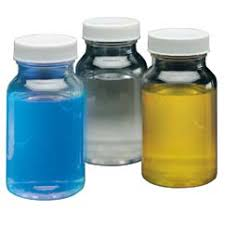 MATERIAL COMPLEMENTARIO
Version 9-2017
[Speaker Notes: Nota: Para usarse en el Módulo 5.1, después de la diapositiva titulada ¿Dónde puedo analizar las muestras? Esta diapositiva incluye métodos adicionales (presencia/ausencia) agregados por la FDA en una revisión de la hoja de asistencia técnica de metodologías equivalentes en el 2018. Esta diapositiva también puede ser presentada en el Módulo 5.2 como parte de una revisión y después de la diapositiva titulada ‘Criterio de la calidad del agua para las actividades de cosecha y postcosecha’.

En julio de 2018, la FDA actualizó la hoja de asistencia técnica donde valida varios métodos equivalentes (de presencia/ausencia) en la detección de E. coli genérica en una muestra de 100 ml.  
La hoja técnica indica lo siguiente con respecto a los métodos de esta diapositiva: “Con respecto a los criterios descritos solamente en § 112.44(a), la FDA ha determinado que los siguientes métodos de presencia/ausencia son científicamente válidos y al menos equivalentes al método de análisis en § 112.151(a), “Método 1603: Escherichia coli (E. coli) en agua por membrana de filtración usando agar en membrana modificada para Escherichia coli Termo tolerante (mTEC Modificado)” (Diciembre 2009), en exactitud, precisión, y sensibilidad en la cuantificación de Escherichia coli genérica en agua de uso agrícola.” 
En julio de 2018, la FDA actualizó la hoja de asistencia técnica donde valida varios métodos equivalentes (de presencia/ausencia) en la detección de E. coli genérica en una muestra de 100 ml.  
Los métodos analíticos de presencia/ausencia que se listan aquí pueden ser utilizados para determinar si la calidad del agua es apropiada para los usos especificados en §112.44(a)(1) al (4) incluyendo el agua usada durante las actividades de cosecha o postcosecha.
Para las huertas que están analizando sus pozos con resultados de E. coli genéricos no detectables, esta agua cumpliría los requisitos de calidad para el agua para la producción.
Al utilizar este enfoque, los productores no podrían calcular una MG y VUE como se describe en la actual Norma de inocuidad de los productos agrícolas frescos de FSMA.
Los instructores deben recordar a los productores que las condiciones de almacenamiento (incluyendo el tiempo y la temperatura) entre la toma de muestra y el análisis pueden afectar los resultados de las pruebas. Algunos métodos especifican un marco de tiempo máximo para llevar estas muestras al laboratorio (por ejemplo, 30 horas). También es importante hacerles saber que esas muestras deben ser enfriadas inmediatamente una vez que son colectadas y mantenerlas frías hasta que sean entregadas al laboratorio. Si los productores tienen curiosidad de saber por qué se permite más tiempo en la entrega de las muestras, esto es debido a que los estándares fueron desarrollados para el análisis de agua potable utilizando métodos de presencia/ausencia, los cuales permiten 30 horas de entrega.
La hoja de asistencia técnica de la FDA no proporciona referencias específicas de las metodologías listadas en la diapositiva. Las referencias que a continuación se presentan son de métodos aprobados por la EPA o de métodos que parecen ser los mismos a los que la FDA lista como métodos equivalentes. 

Nota de la imagen: A la izquierda, prueba Colilert o Colilert-18 (IDEXX); a la derecha, prueba de bolsa E*Colite (Charm Sciences).  Observe que un resultado positivo de E. coli es indicado con fluorescencia bajo la luz ultravioleta en ambas pruebas, donde el color azul no es visible.  Los coliformes totales se indican en color amarillo (Colilert) o en color azul-verde visible (E*Colite).

Recursos adicionales:
FDA Fact Sheet. (2018). Equivalent Testing Methodologies for Agricultural Water. www.fda.gov/Food/FoodScienceResearch/LaboratoryMethods/ucm575251.htm
Stoeckel, D., Clements, D., Fisk, C., Wall, G., Woods, K., and Bihn, E. (2019). The Water Analysis Method Requirement in the FSMA Produce Safety Rule. Factsheet. https://producesafetyalliance.cornell.edu/sites/producesafetyalliance.cornell.edu/files/shared/documents/Water-Analysis.pdf

Referencias:
EPA (2014). Method 1603: Escherichia coli (E. coli) in Water by Membrane Filtration Using Modified membrane-Thermotolerant Escherichia coli Agar (Modified mTEC). EPA-821-R-14-010. U.S. Environmental Protection Agency, Washington, DC. 
EPA (2019). Analytical Methods Approved for Compliance Monitoring under the Ground Water Rule.  EPA-815-B-19-006. U.S. Environmental Protection Agency, Washington, DC.  www.epa.gov/sites/production/files/2017-02/documents/gwr_approved_methods.pdf
Code of Federal Regulations 2018 Alternative Testing Methods for Contaminants Listed at 40 CFR 141.21(f)(6) (E. coli). 
Modified Colitag Reference 13:  Modified ColitagTM Method, “Modified ColitagTM Test Method for the Simultaneous Detection of E. coli and other Total Coliforms in Water (ATP D05-0035),” August 28, 2009. Available at http://www.nemi.gov or from CPI, International, 580 Skylane Boulevard, Santa Rosa, CA 95403
Code of Federal Regulations 2018 Alternative Testing Methods for Contaminants Listed at 40 CFR 141.402(c)(2) (E. coli)
Readycult reference 20: Readycult® Method, “Readycult® Coliforms 100 Presence/Absence Test for Detection and Identification of Coliform Bacteria and Escherichia coli in Finished Waters,” January, 2007. Version 1.1. Available from EMD Millipore (division of Merck KGaA, Darmstadt, Germany), 290 Concord Road, Billerica, MA 01821
Colilert, Colisure, Colilert-18 referenced as Standard Methods 9223 B
Tecta EC/TC Reference 33: Tecta EC/TC. “TechtaTMEC/TC Medium and TechtaTMInstrument: A Presence/Absence Method for the Simultaneous Detection of Total Coliforms and Escherichia coli (E. coli) in Drinking Water,” version 1.0, May 2014. Available from Pathogen Detection Systems, Inc., 382 King Street East, Kingston, Ontario, Canada, K7K 2Y2
Tecta EC/TC Reference 43: Tecta EC/TC. “TectaTM EC/TC Medium and the TectaTM Instrument: A Presence/Absence Method for the Simultaneous Detection of Total Coliforms and Escherichia coli (E. coli) in Drinking Water,” version 2.0, February 2017. Available from Pathogen Detection Systems, Inc., 382 King Street East, Kingston, Ontario, Canada, K7K 2Y2
Charm Sciences documentation
E*Colite Vial Test for Total Coliforms and E. coli in Potable Water:  resources.charm.com/file/120
E*Colite: Test for Total Coliforms and E. coli in Potable Water:  resources.charm.com/file/89
 
Páginas web de los fabricantes:
TECTATM EC/TC medium and the TECTATM Instrument: A Presence/Absence Method for the Simultaneous Detection of Total Coliforms and Escherichia coli (E. coli) in Drinking Water. (2014). Veolia Water Technologies http://technomaps.veoliawatertechnologies.com/tecta/en/
Modified ColitagTM Test Method for the Simultaneous Detection of E. coli and other Total Coliforms in Water. ATP D05-0035. (2009). http://www.colitag.com/
IDEXX Colilert Test Kit https://www.idexx.com/en/water/water-products-services/colilert/
IDEXX Colilert-18 Test Kit  https://www.idexx.com/en/water/water-products-services/colilert-18/
IDEXX Colisure Test Kit https://www.idexx.com/en/water/water-products-services/colisure/
E*Colite Bag or Vial Test for Total Coliforms and E. coli in Potable Water. Charm Sciences, Inc. https://www.charm.com/products/test-and-kits/microbial-detection-tests/ecolite-test/
101298 Readycult Coliforms 100. EMD Millipore (division of Merck KGaA, Darmstadt, Germany). https://www.emdmillipore.com/US/en/product/Coliforms-100,MDA_CHEM-101298?CatalogCategoryID=]